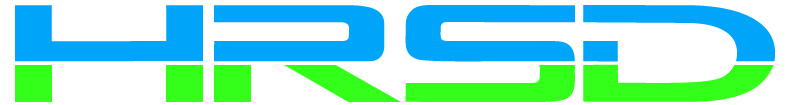 Ghent Area Sanitary SewerPipeline Replacement
Your investment in protecting public health and area waterways
Design Engineer:
Company Name
(757) XXX-XXXX
For Information:
www.HRSD.com
(757) XXX-XXXX
Construction Contractor:
Company Name
(757) XXX-XXXX
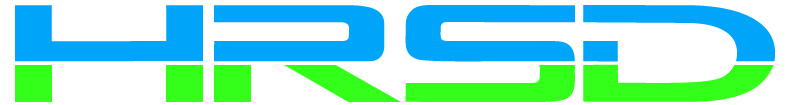 Construction work ahead, ensuring our communities will have clean waterways and reliable water resources for generations to come.
Information: www.hrsd.com/construction-status 
Projects@hrsd.com | (757) XXX-XXXX